Introduction to Economics
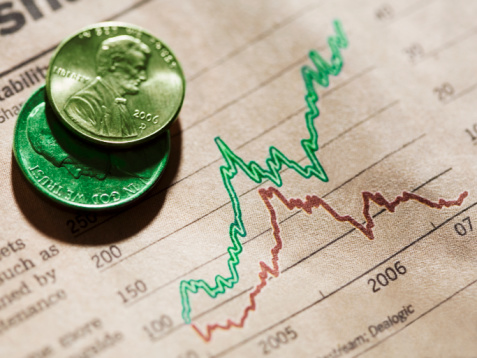 What is Economics?
We all have wants and needs but no one can have everything.  This is the first lesson of economics.

Economics: The study of how people choose to use scarce resources to satisfy their needs and wants

Microeconomics: study of individual parts on an economy
Macroeconomics: study of an economy as a whole
Wants v. Needs
Wants: Things you would LIKE to have

Needs: Things you MUST have to survive
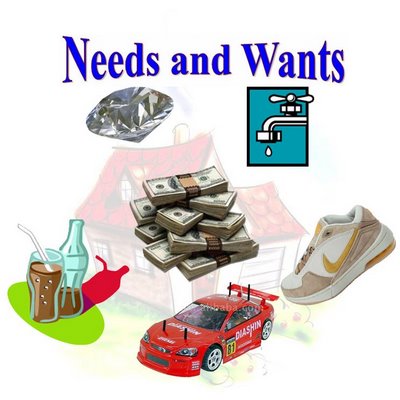 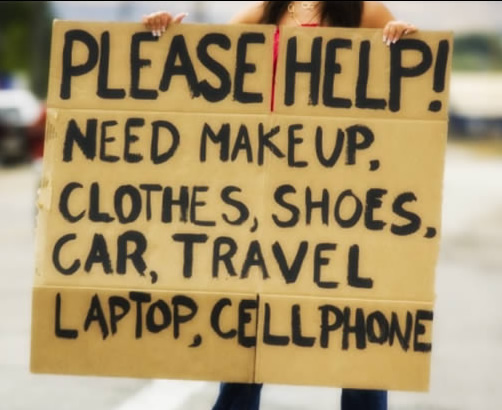 Goods v. Services
Goods: Tangible items (can be touched)
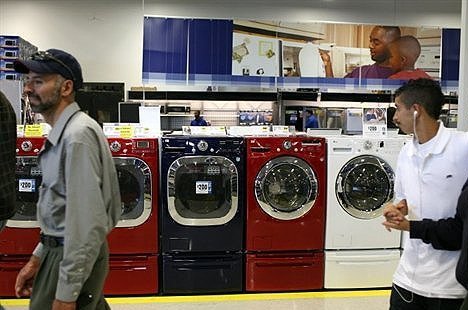 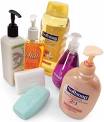 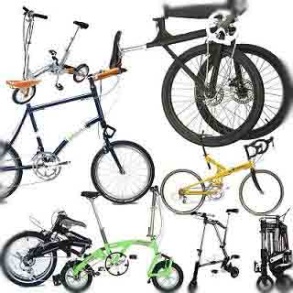 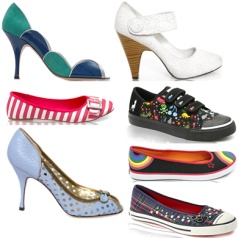 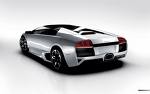 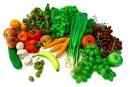 Services: Useful work; intangible
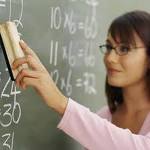 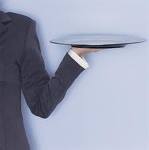 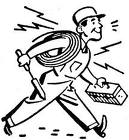 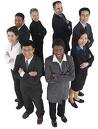 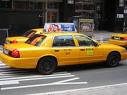 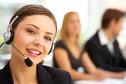 Goods v. Services
Goods and Services must be made or produced

The business owners who make the CDs, shoes, and bikes are producers.  Doctors, barbers, and bus drivers are also producers.  The users of goods and services are consumers.
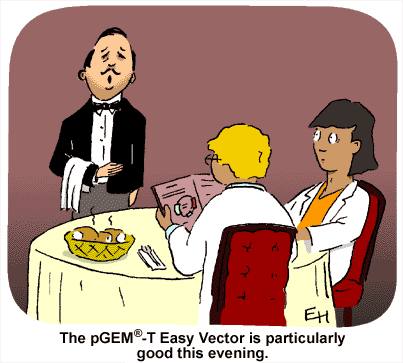 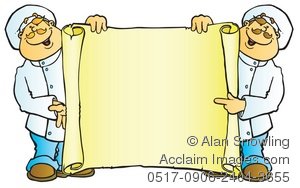 Lineberger’s Bistro
Service
Consumers
Producers
Goods
Scarcity
There are not enough resources to meet the wants and needs of all of the people all of the time

This is the driving force 
behind economics!  
Anything we pay money 
for is scarce (or else we 
wouldn’t have to pay 
for it)
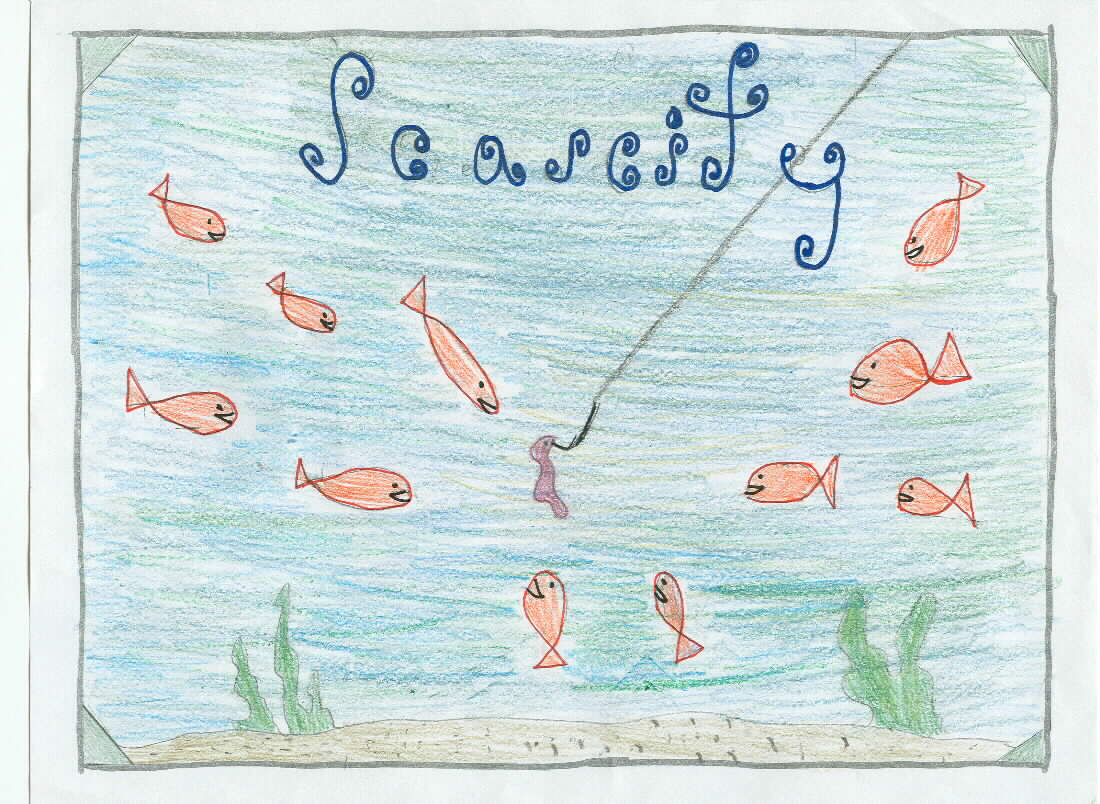 Shortage
TEMPORARY lack of a resource or product

Products are always scarce, but a shortage is more immediate and extreme.  A shortage often causes prices to rise.
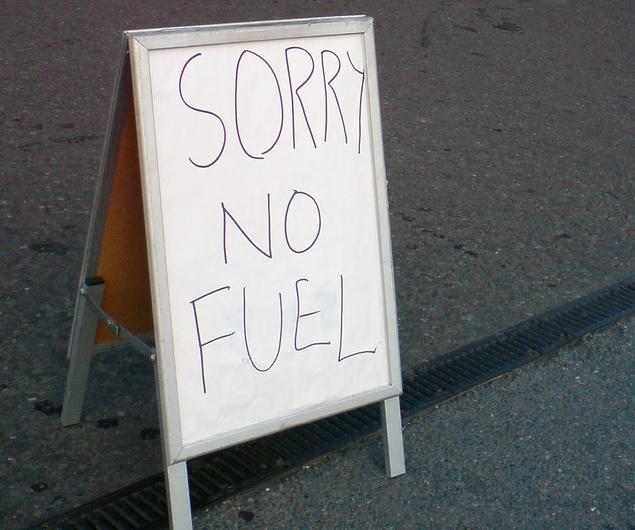 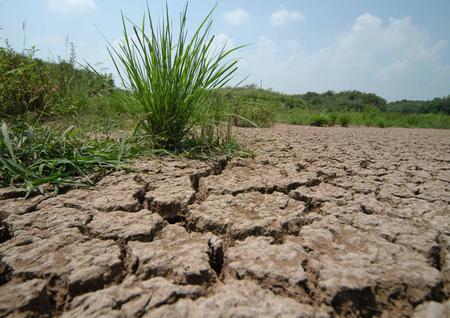 Economic Decisions
BECAUSE OF Scarcity:  
There is not enough of everything to go around.  ALL resources are limited
PEOPLE MUST MAKE Trade-offs:  
(economic choices) Goods or services that must be given up in order to get what you want
FOR
Opportunity Cost
When making a decision, the opportunity cost is the value of the next best alternative – what was given up FIRST
Consider your own opportunity costs:
	1) Buying a $50 shirt
	2) Playing video games until 2am
	3) Studying for your Civics quiz
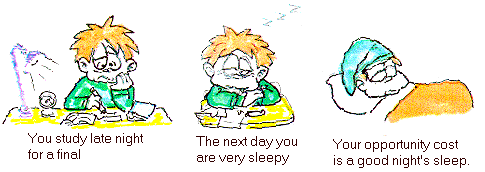 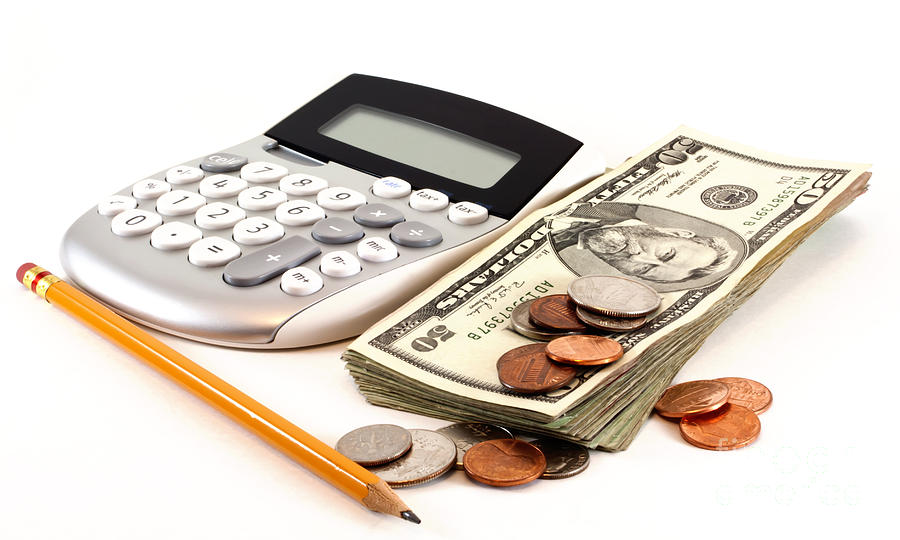 Personal Financial Literacy: Budgeting
Income
Disposable Income: Money after all taxes have been paid

Discretionary Income: Money after all necessities have been paid for (can be used on wants)
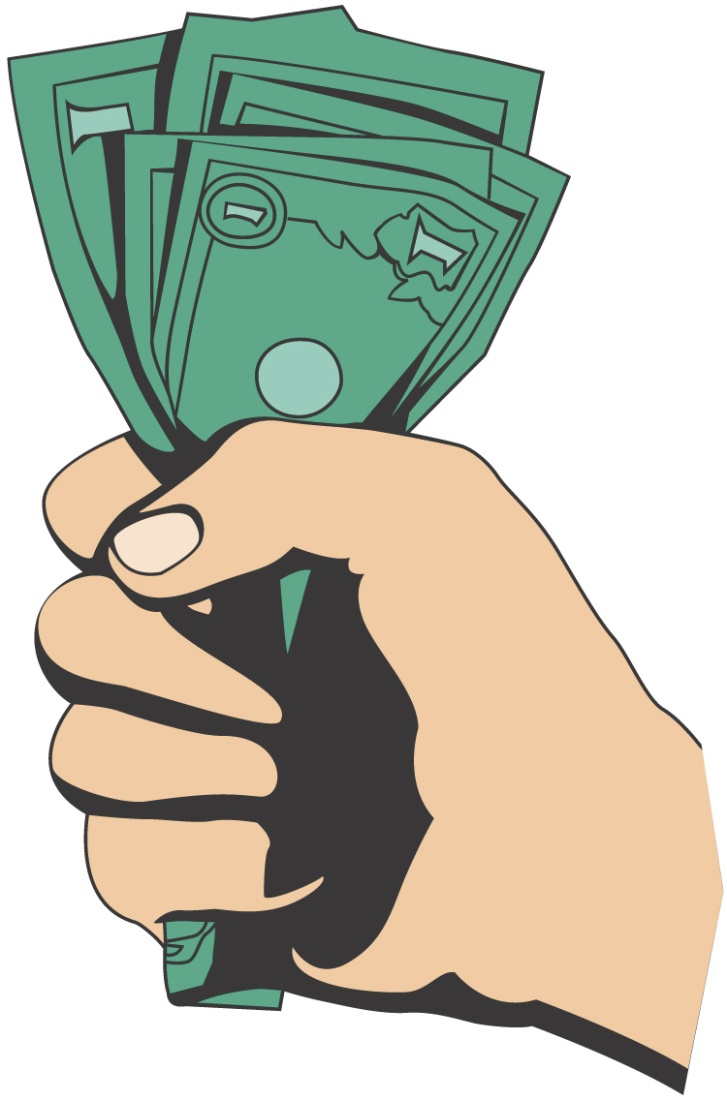 BUDGET: A plan for managing your money in a way that meets your personal wants & needsHelps you to manage your money & make it go farther
HOW TO CREATE A BUDGET:1. Set financial goals2. Estimate your income3. Record what you spend3. Assign priorities4. Budget for expected AND unexpected expenses5. Review & evaluate/revise monthly
What’s in a Budget?
INCOME

Simply any money earned or contributed to  your household from either personal finances or a business.
EXPENSES:

Money that you spend. 
This includes anything you purchase, including planned AND unplanned expenses.
Budget for Actual and Unexpected Expenses
Actual Expenses:
Identify fixed expenses (i.e. rent, car payment, student loans).
Record the monthly payment deadline and plan according to your payday date.
Variable Expenses:
Identify recurring expenses the fluctuate (monthly grocery, automobile, etc.) calculate an average based on previous months NOTE: when in doubt, guess high!
 Consult with friends and family on what they spend
Budget for Actual and Unexpected Expenses
The FIRST step is to create and maintain an Emergency Fund.
Initially the Emergency Fund should be $500 - $1, 000 depending on your income and debt load.
Eventually you need to increase this to 3-6 months worth of income.
Develop the attitude that this is ONLY used for EMERGENCIES (unemployment, unexpected medical needs or any other financial crisis).
Should you have to use money in this fund for an EMERGENCY the priority for the next month is to re-supply the fund.
Creating a Budget
What do you want to save each month? Set it aside as soon as you get paid!
 Determine FIXED expenses: Do not change from month to month (Examples??)
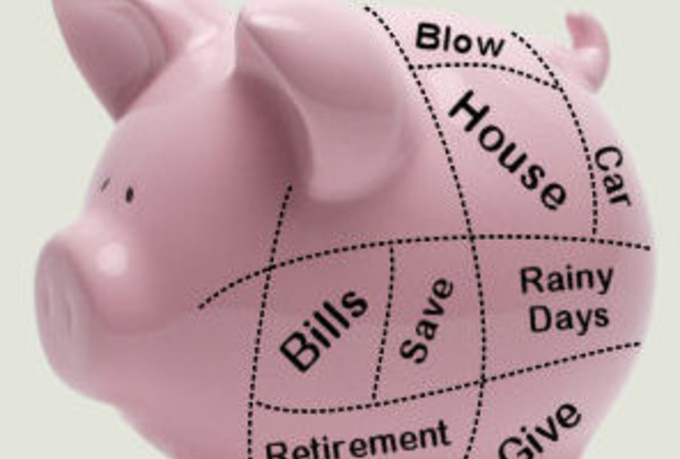 Estimate/Plan VARIABLE expenses: Can be adjusted by lifestyle (Examples??)
 Plan for large expenses/purchases that may be approaching (Examples??)
Smart Buying Strategies
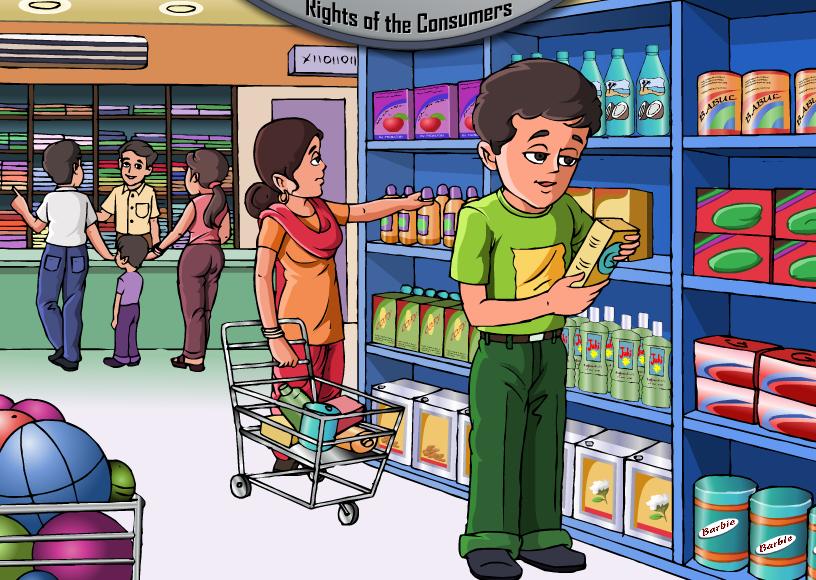 Gather information - use consumer magazines,  ask friends, etc.
Use advertising, but be careful!
Comparison shop - visit stores, check flyers, magazines, ads, etc.
Utilize coupons and store specials!
Compare brand name with identical generic products
Look at “unit price” (price/volume)
Consider used products
Beware of “impulse buying”
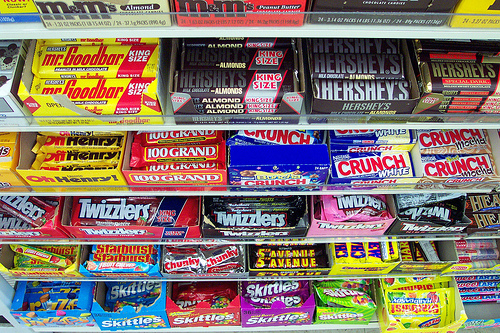 Financial Goal Setting1. What is one financial goal you would like to achieve by summer vacation?2. What is one financial goal you would like to achieve by the time you graduate from high school?3. What is one financial goal you would like to achieve by March 10, 2025?Write a paragraph (5-7 sentences) explaining your plan to achieve each of the above goals (three paragraphs total!).